Recording Handwritten Content For Online Delivery
John Hubbard and Chris Rennison
Center for Instructional Technology and Distance Learning
Livescribe Pens
Echo Smart Pen 
https://www.livescribe.com/site/livescribe-2/echo/
Records ink on paper with audio
Downloads recordings from pen to desktop application
Desktop application creates a narrated PDF
Narrated PDF can be dropped into Livescribe's online player at livescribe.com/player
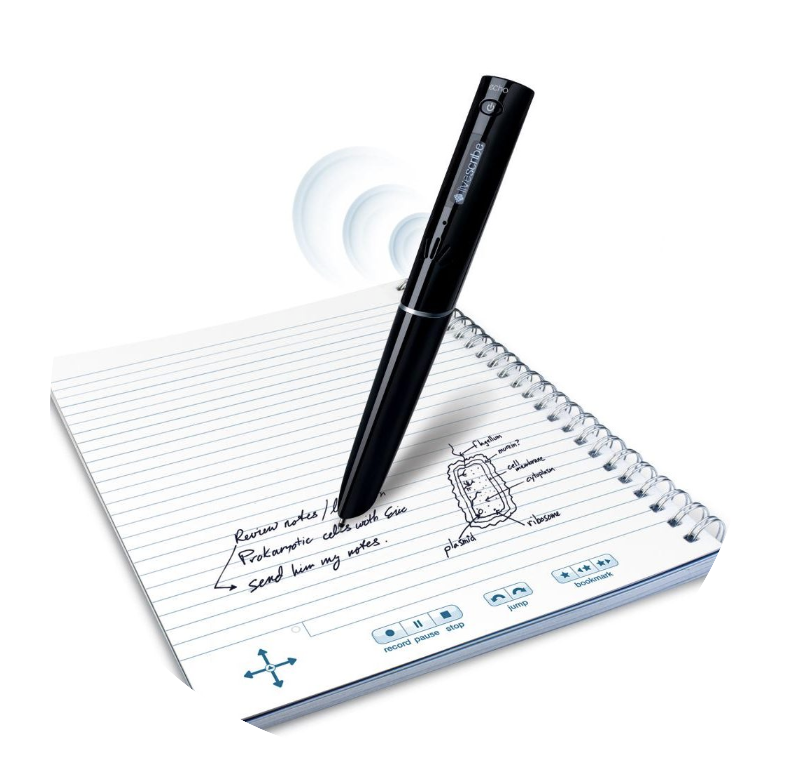 Your Smartphone
Apps for converting photos and handwritting to documents
Writing on paper
Take a photo of it (either with camera app or scanning app)
Some tools for editing
Save and send
Genius Scan
Video uploads to Panopto
Log-in
Panopto Content
Create>Upload Media
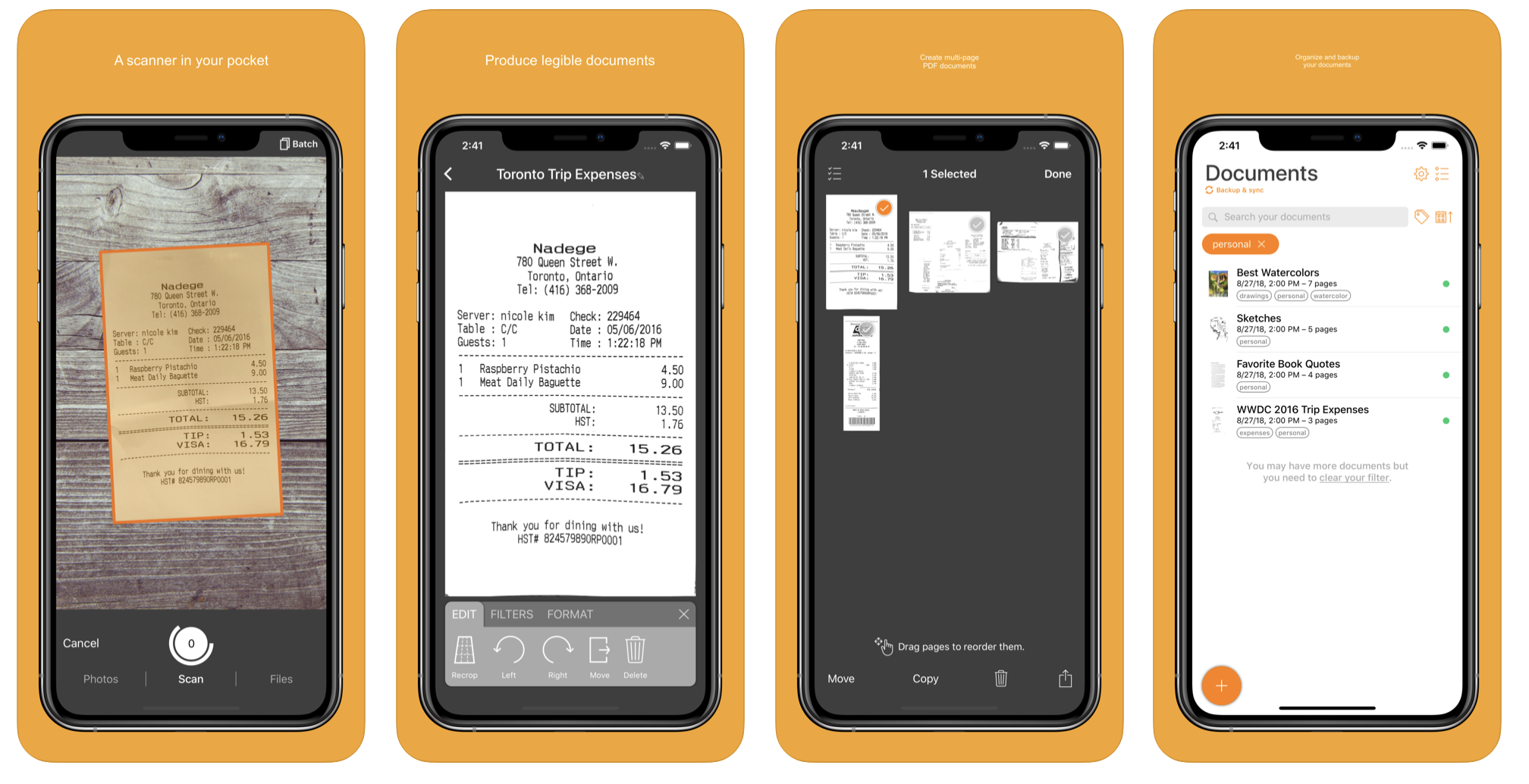 Document Cameras
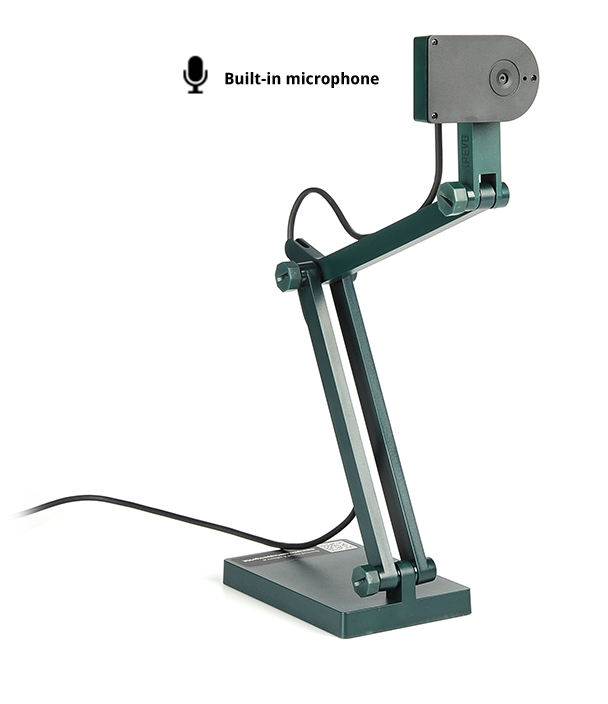 Document Cameras are basically a camera pointed toward a work surface. If you have a Web Camera, you can point it at a work surface. 
Some Web Cameras have tripod mounts
Some cameras and services have "mirroring" - reverses image. 
Turn off mirroring 
Hold a document up to a Web Camera, it's a Document Camera
Wacom Tablets
Basically an enlarged trackpad like those found on laptops
Many versions – medium or larger for most users
Challenge: You can't see what your writing without looking at the monitor
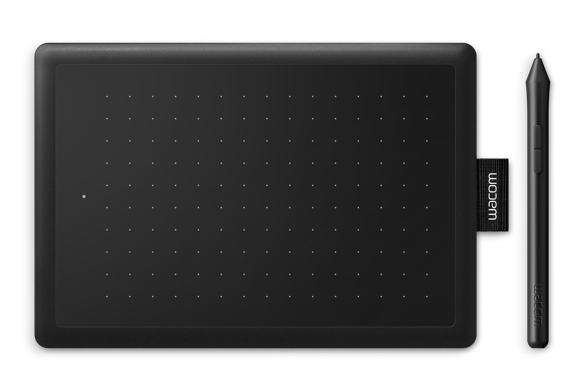 Touch-Enabled Devices
Touch screen monitor/display
Whiteboard software, PowerPoint (Draw) OneNote (Draw), etc.
IPad or Android Tablet
Connect to computer 
Duet Display or similar
Finger or Capacitive Pen
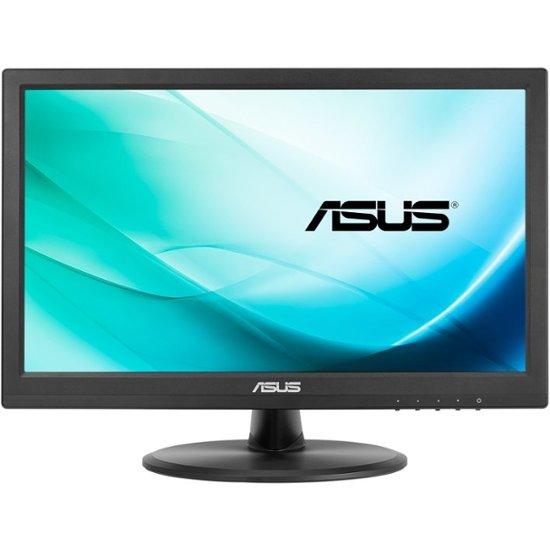 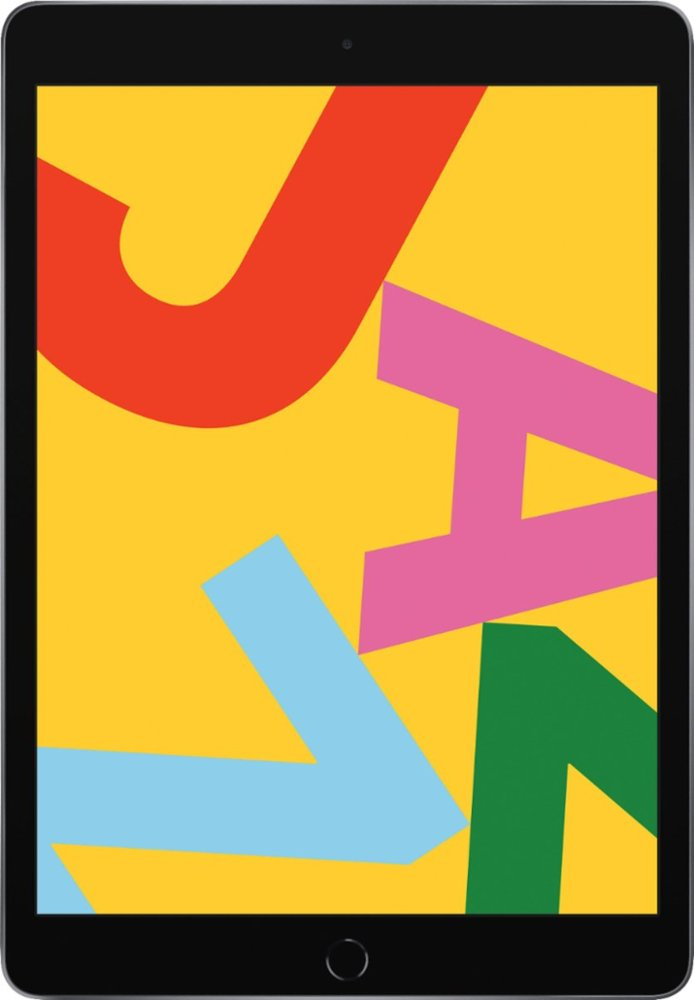 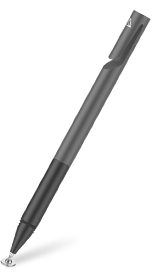 Delivering Handwritten Content Live
Pick your delivery platform
Collaborate, Zoom, Teams, Panopto (streaming only)
Document Camera/Web Camera
Wacom Tablet
Touch Screen
Tablet connected to PC
Whiteboard App, PowerPoint (draw), OneNote (Draw), etc.
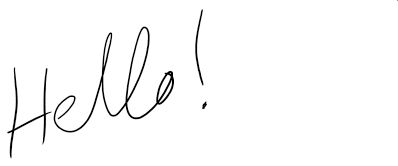 Information and Contacts
Circulating equipment to those teaching remotely
Webpage: https://www.csuohio.edu/citdl/equipment-circulation
Contact: Valerie Isom – v.isom@csuohio.edu

Other contacts
Remote Support Email: instructionaltech@csuohio.edu
Zoom Meeting: https://csuohio.zoom.us/j/3083308350

Our links are available here and in the archive at https://www.csuohio.edu/keep-teaching/webinars